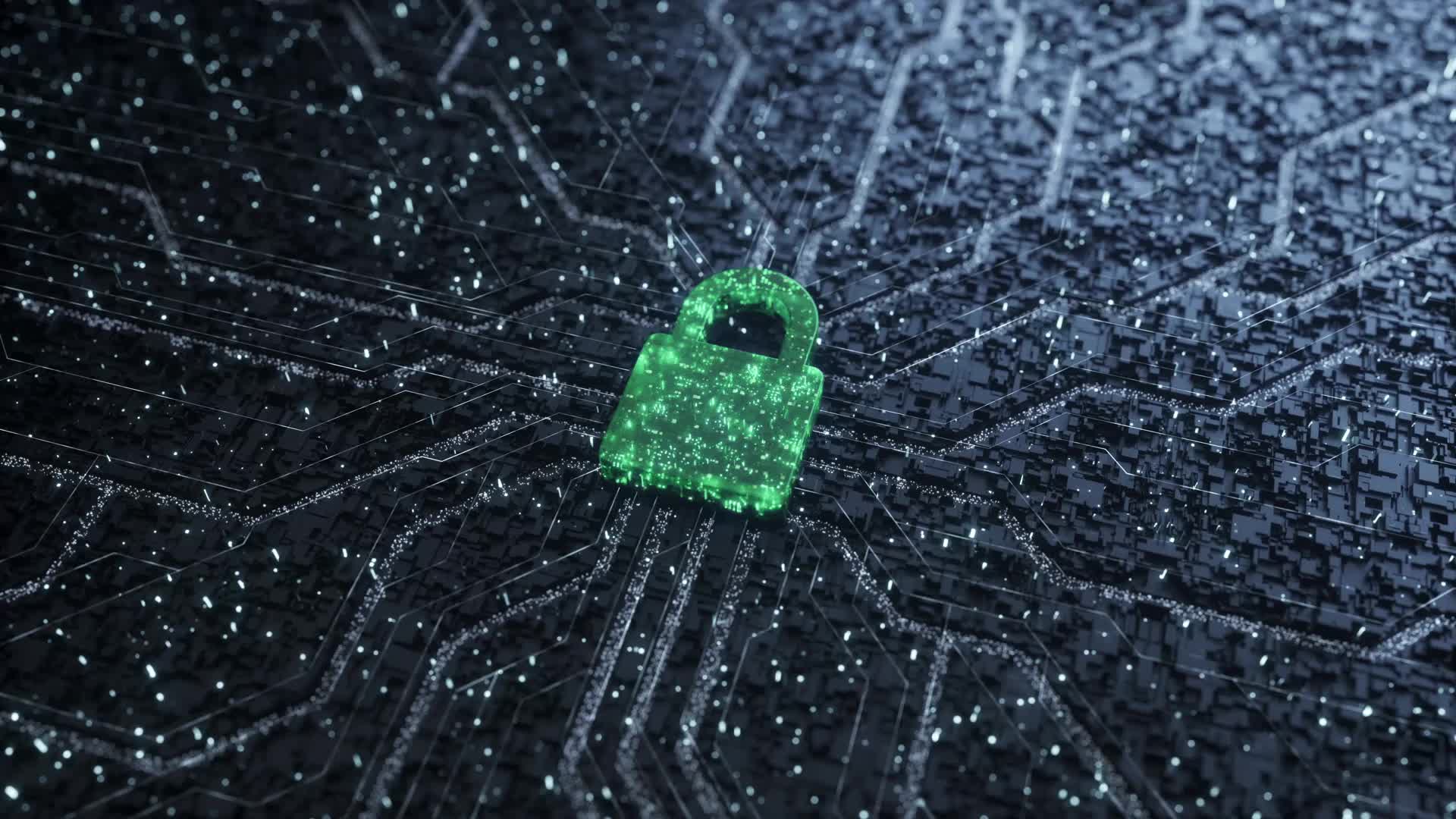 Sincronizando Relógio da Fechadura Eletrônica
Com app TTLock

CINF/CCT
2024/1
Preparação
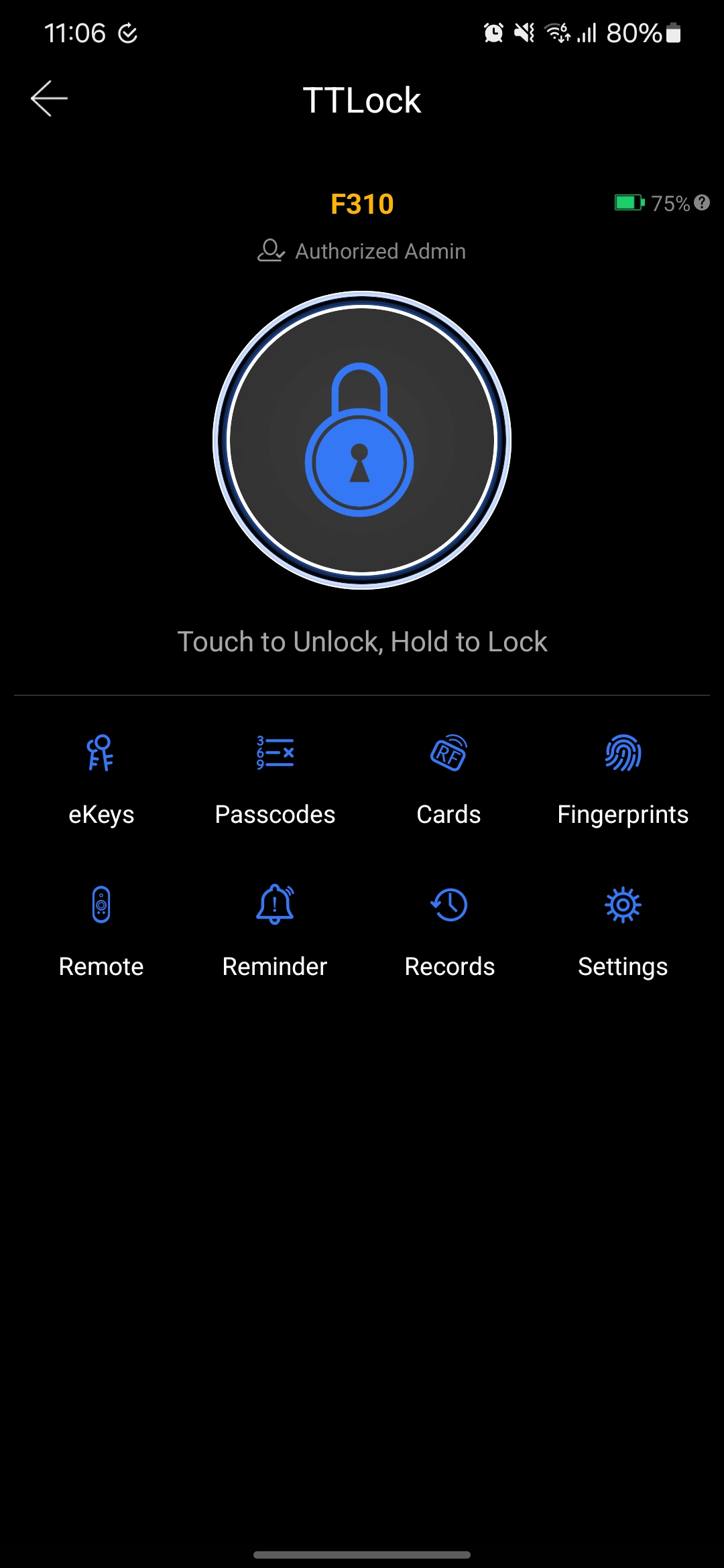 Configurações
Abra o app TTLock
Selecione a fechadura desejada
Clique em Settings
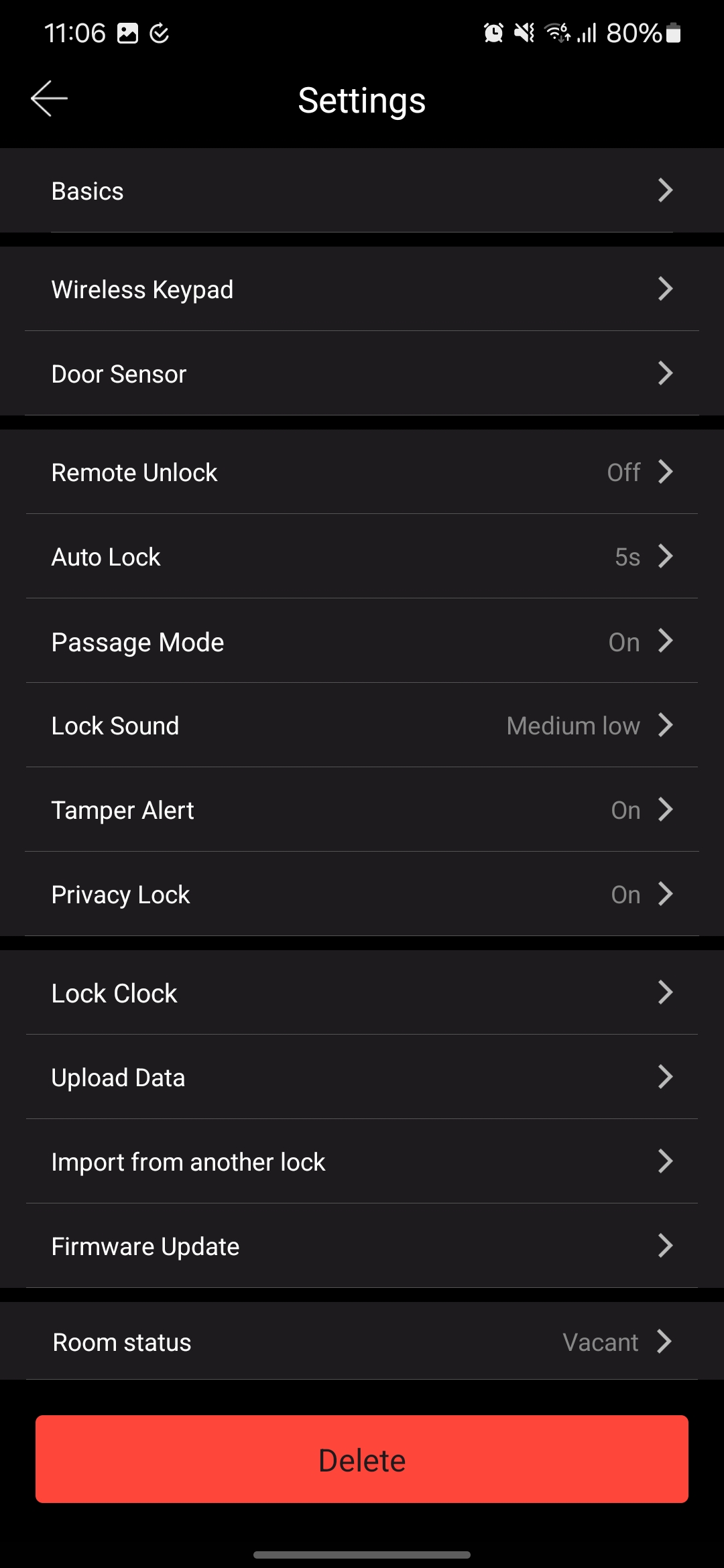 Relógio
Selecionar Lock Clock
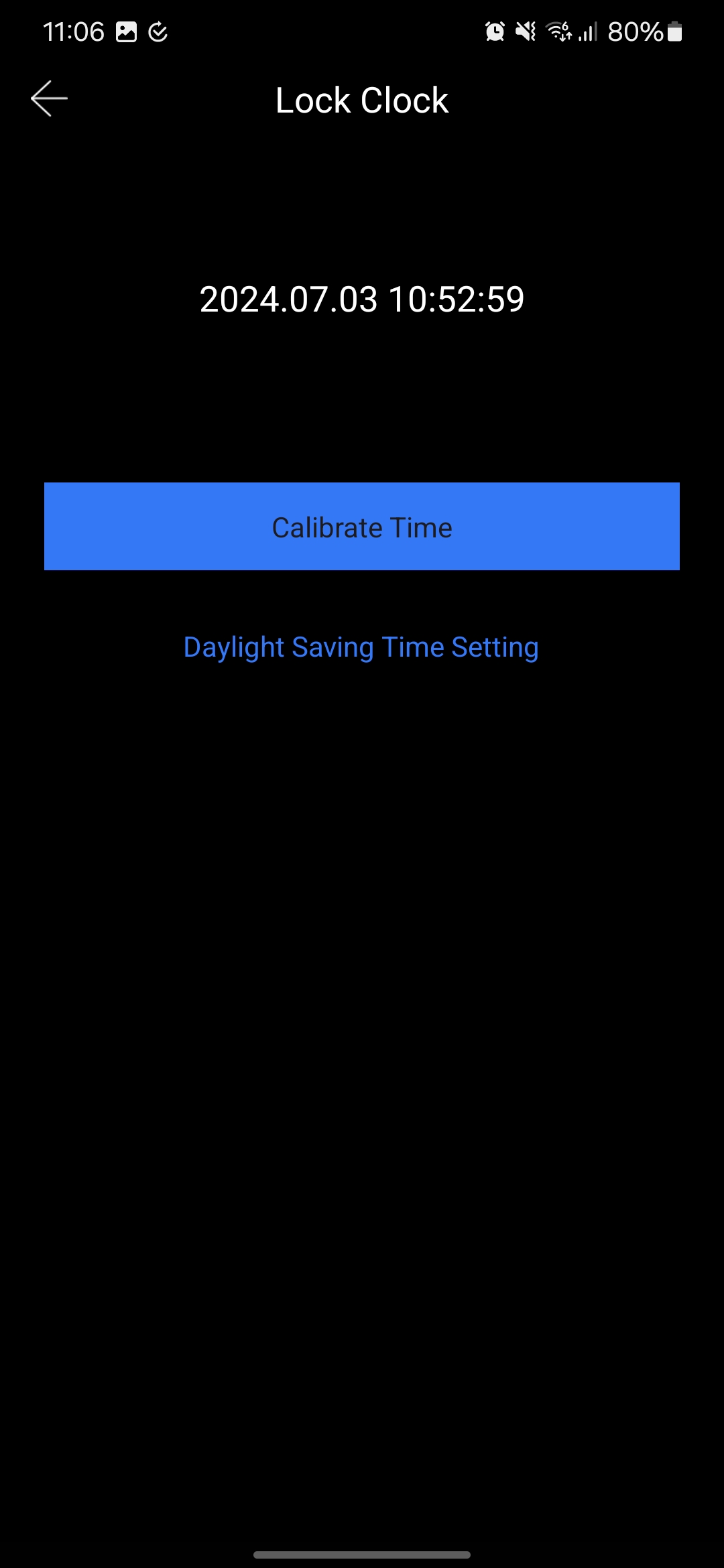 Relógio
Aqui é possível verificar se o relógio está dessincronizado

Pressione Calibrate Time
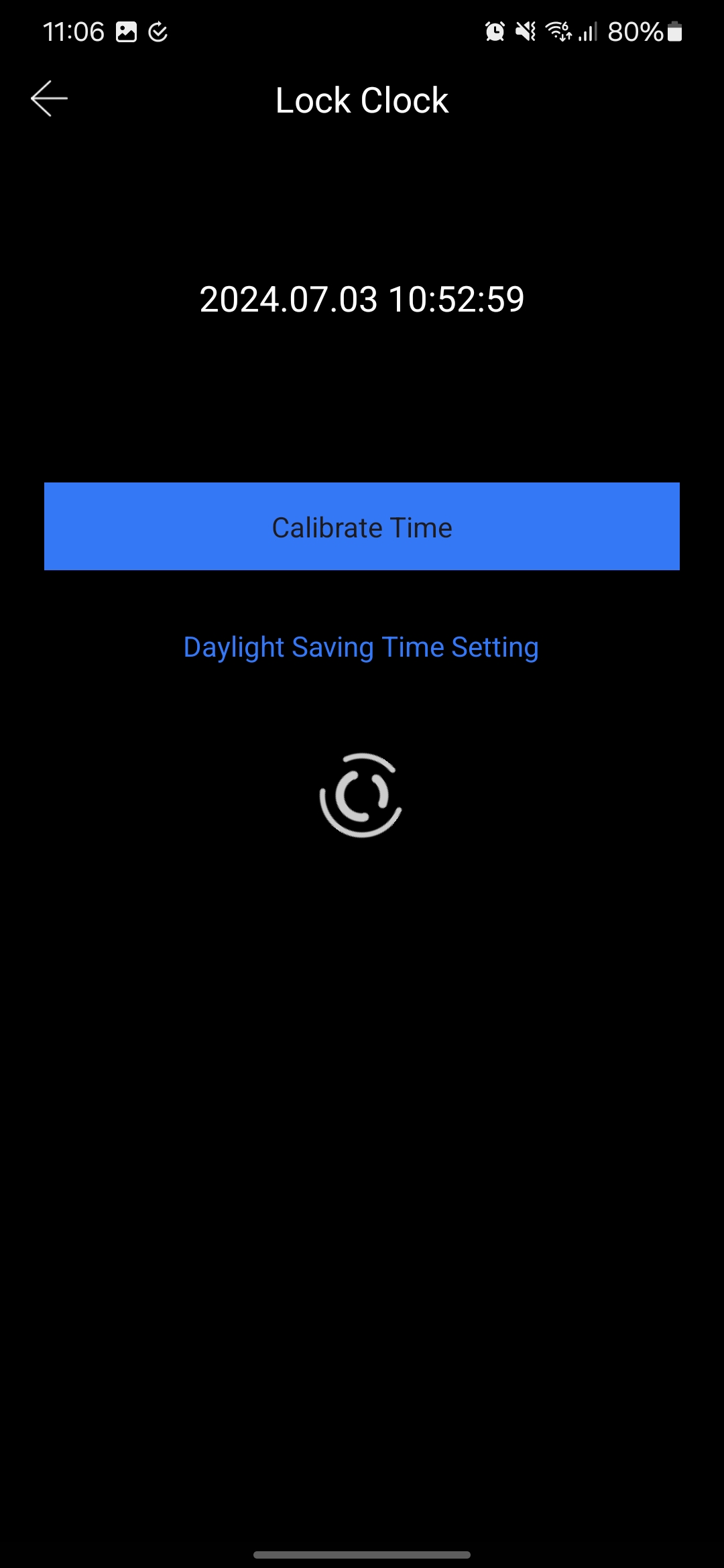 Sincronizando
Aguarde a sincronização

Em caso de erro:
Force o fechamento do aplicativo
Reabra o app
Realize o procedimento novamente
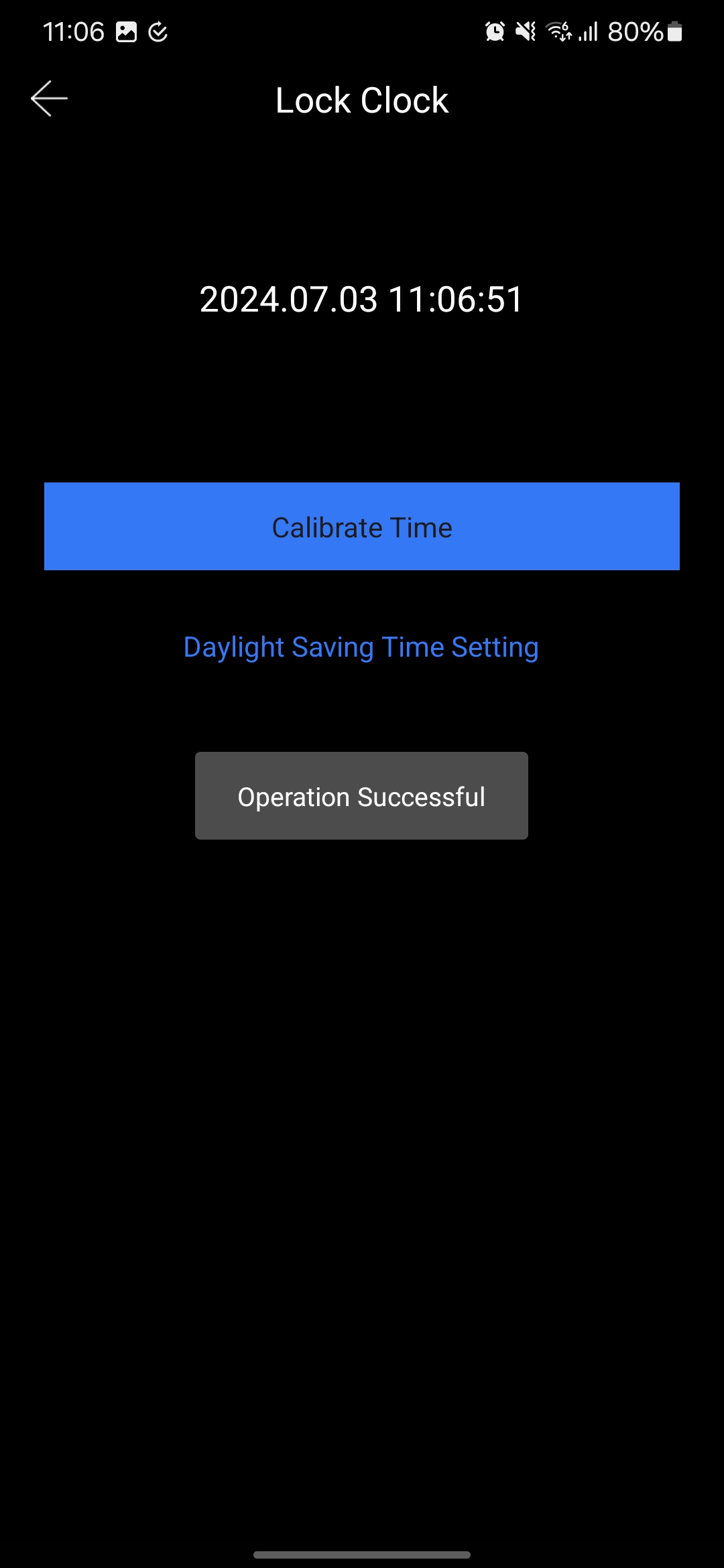 Sucesso
A mensagem “Operation Successful” significa que o procedimento ocorreu conforme esperado

Em caso de erro:
Force o fechamento do aplicativo
Reabra o app
Realize o procedimento novamente
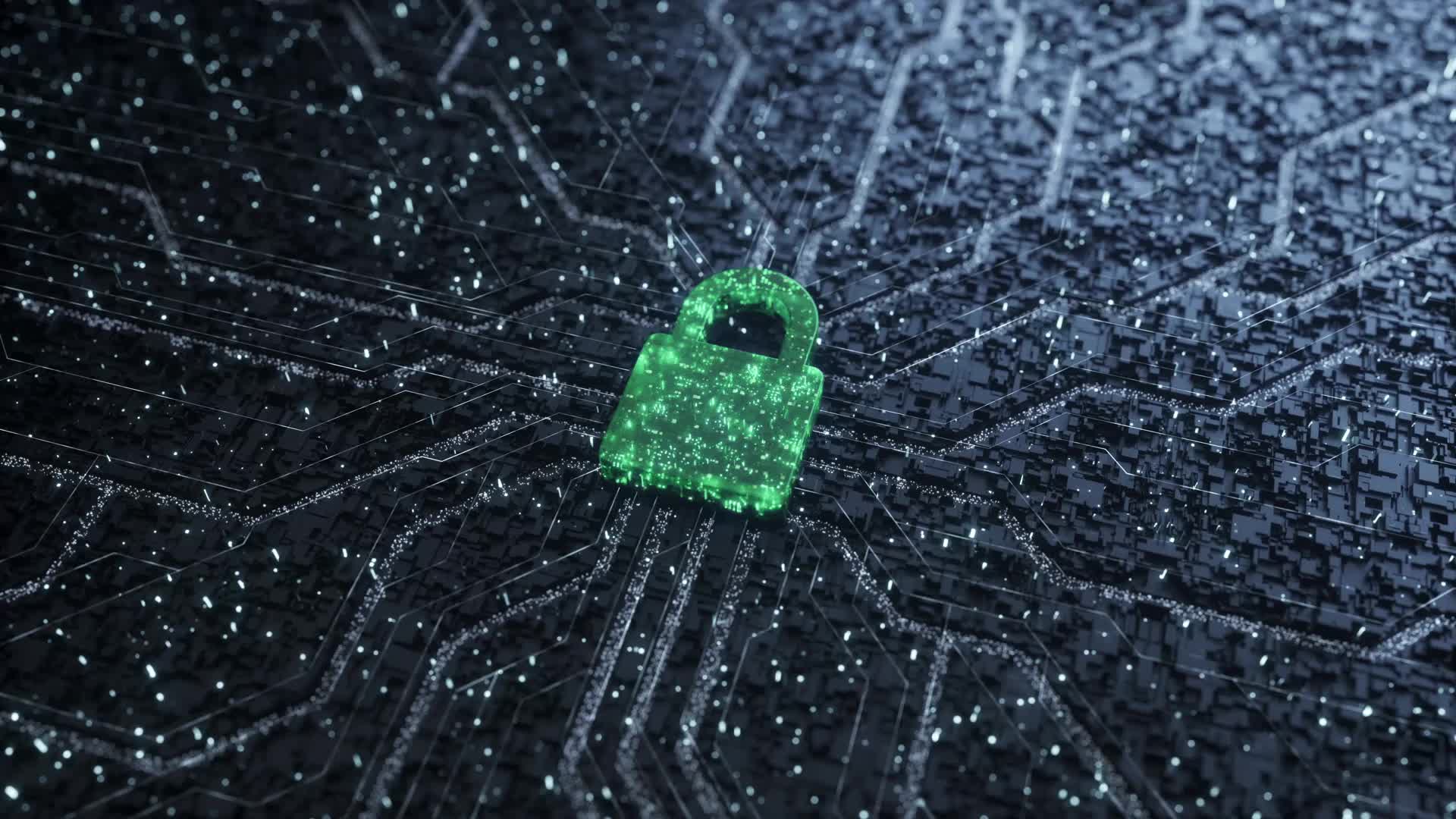 Sincronizando Relógio da Fechadura Eletrônica
Com app TTLock

CINF/CCT
2024/1